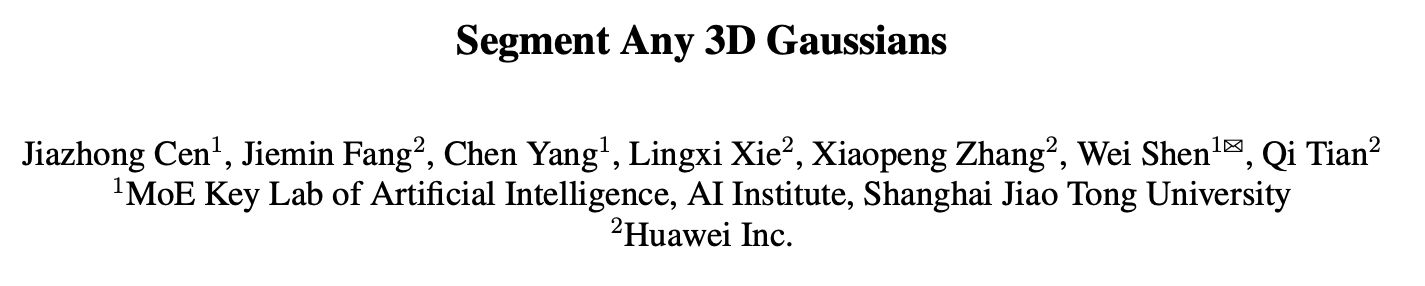 Citations: 7
Source: https://arxiv.org/pdf/2312.00860.pdf
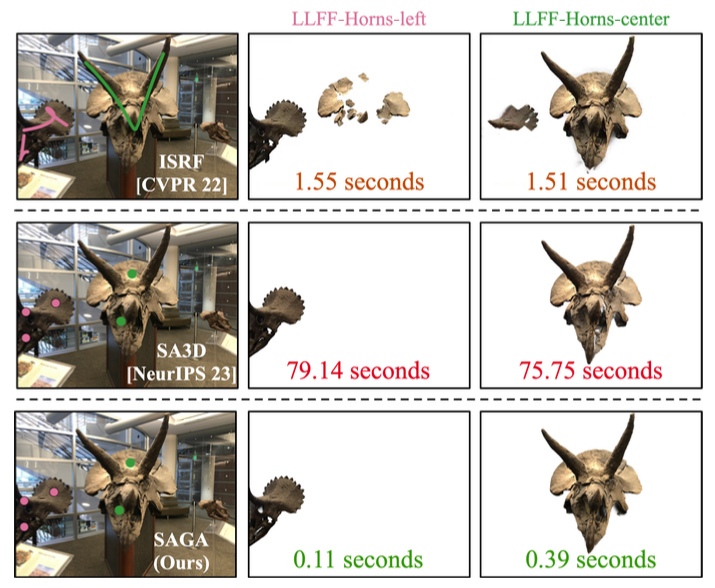 Preliminaries
3D Gaussians  Splatting (3DGS)
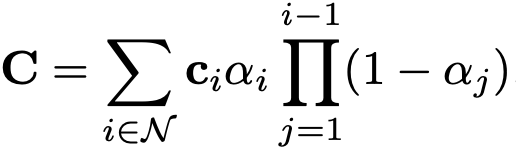 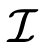 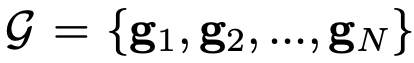 multi-view 2D images + camera poses
color
Segment Anything Model (SAM)
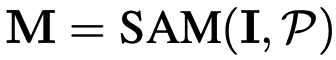 2D segmentation mask
image
set of prompts
Overall Pipeline
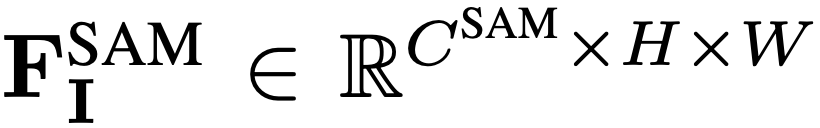 SAM encoder
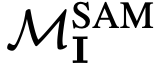 SAM-guidance loss
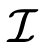 Correspondence loss
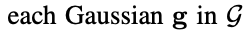 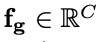 point-wise correspondences
distills into features
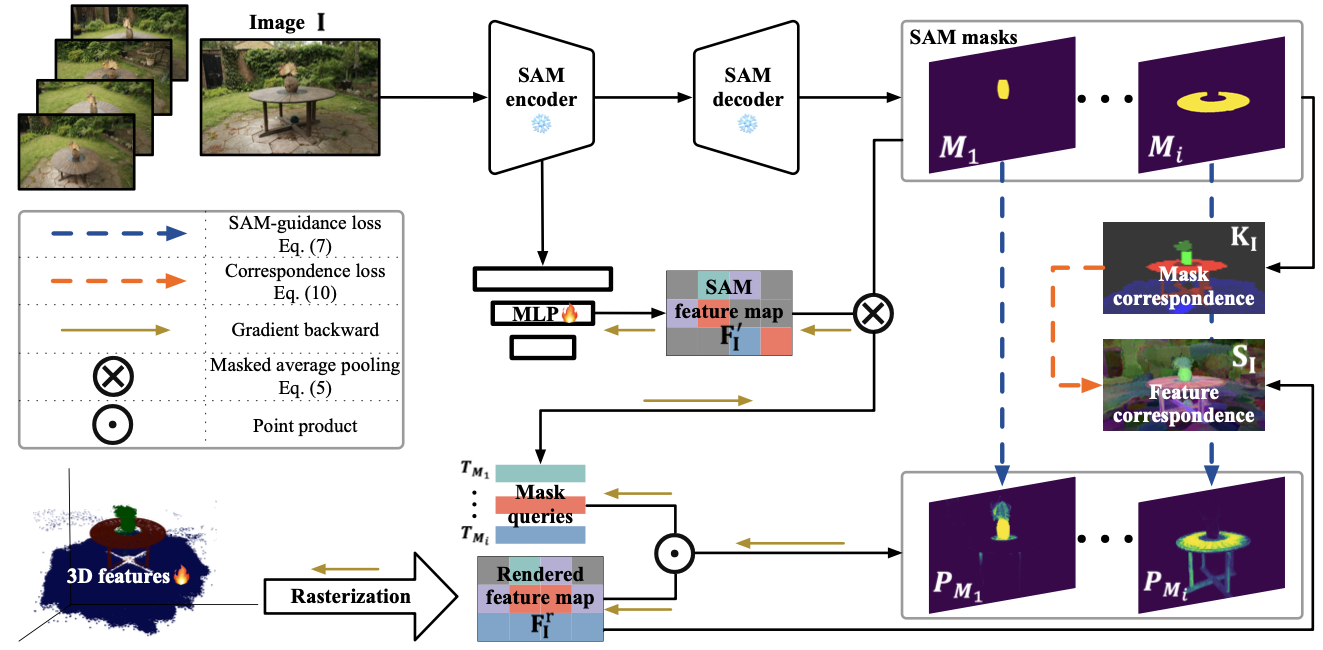 Training Features for Gaussians
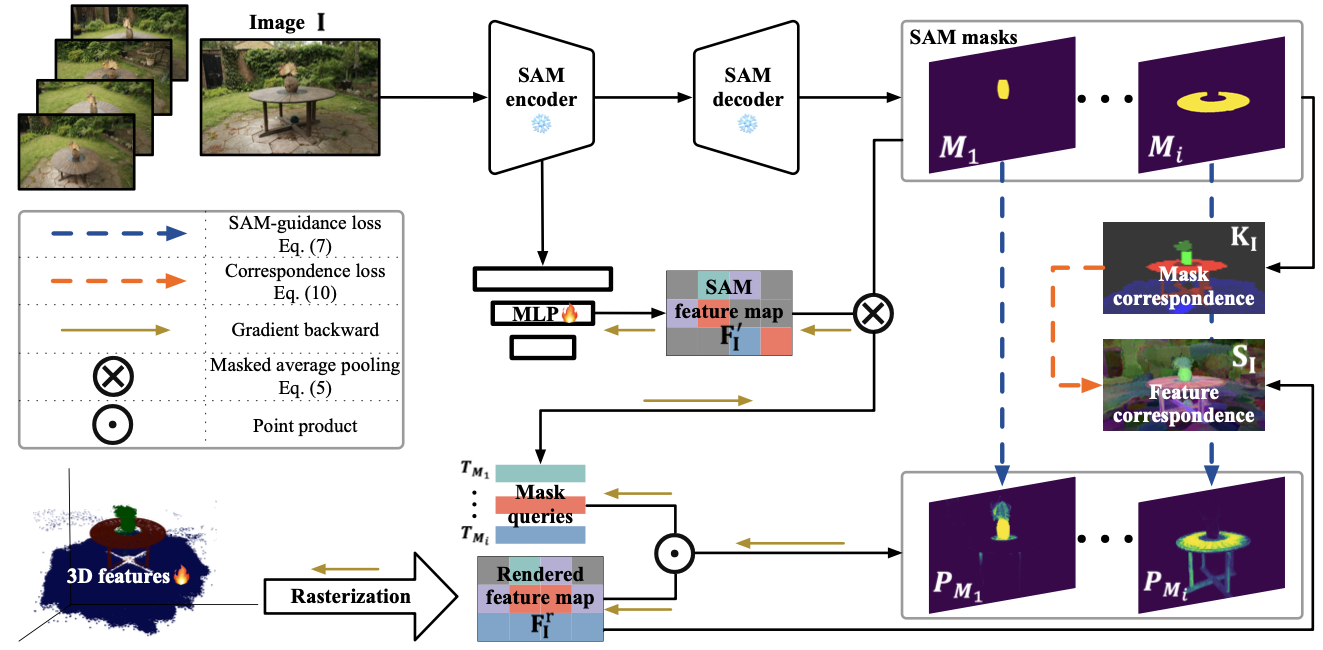 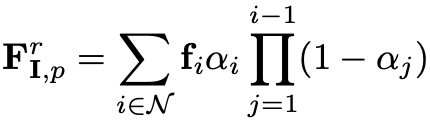 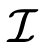 Ordered Set of Gaussians
SAM-guidance Loss
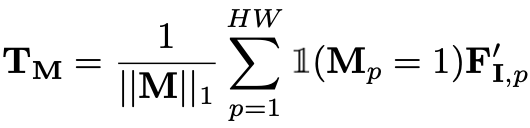 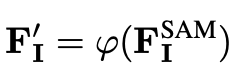 indicator function
MLP
query
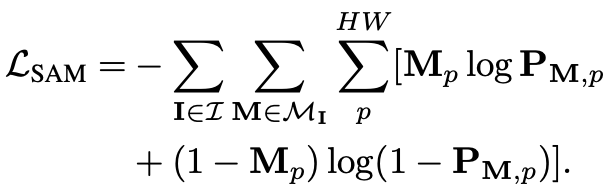 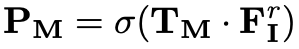 softmaxed point product
segment
element-wise sigmoid
binary cross entropy
[Speaker Notes: Pre-trained
Freeze attributes of 3D Gaussians (mean, covariance, opacity)
low-dimensional space as the 3D features]
Training Features for Gaussians
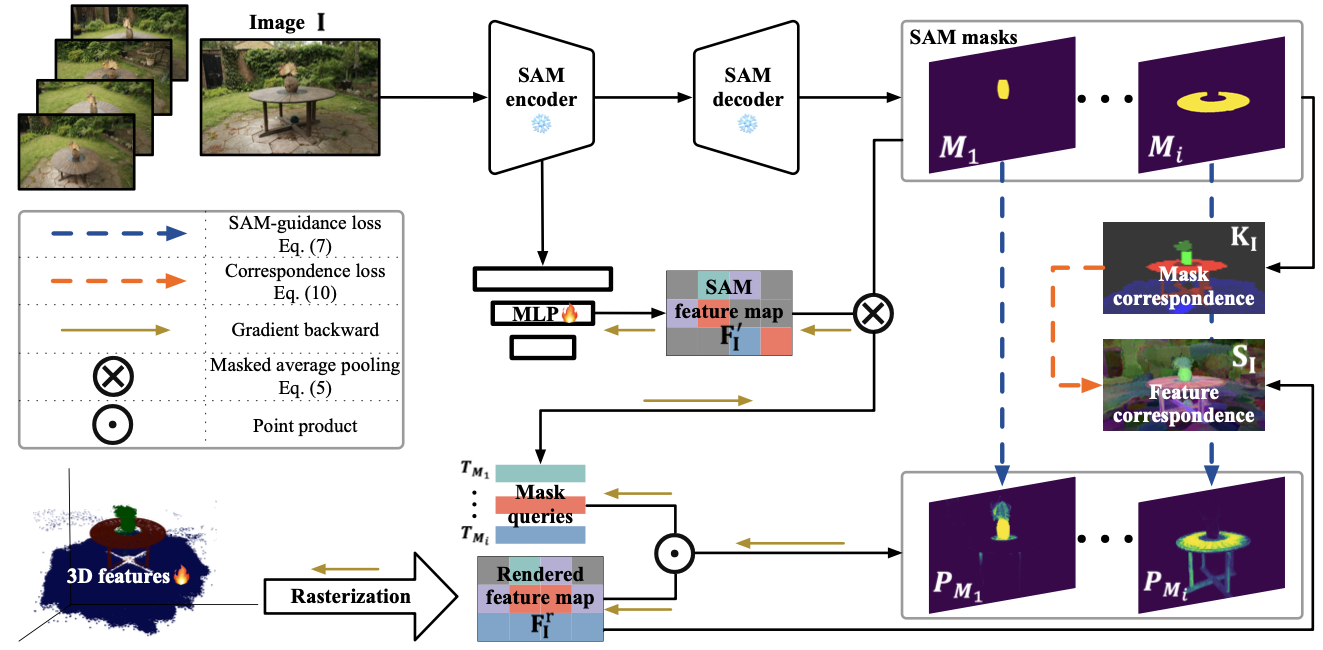 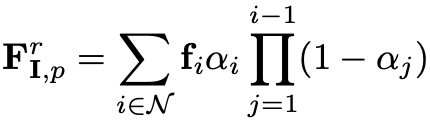 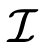 Ordered Set of Gaussians
Correspondence Loss
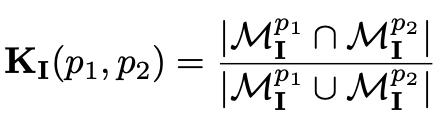 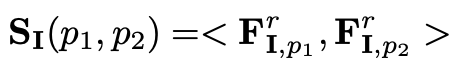 Cosine similarity
feature correspondence
mask correspondence
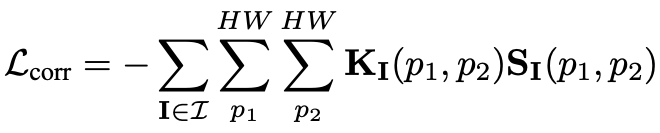 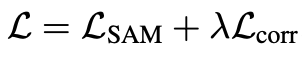 [Speaker Notes: Pre-trained
Freeze attributes of 3D Gaussians (mean, covariance, opacity)]
Inference
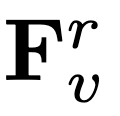 Point Prompt
rendered feature map
generate queries
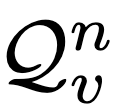 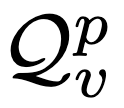 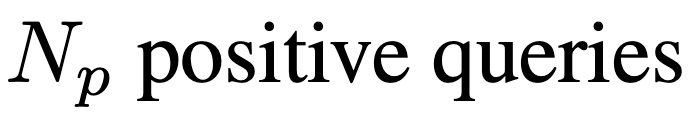 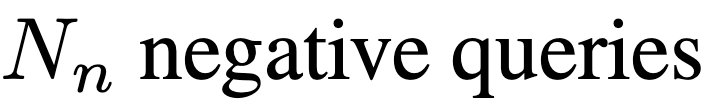 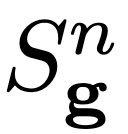 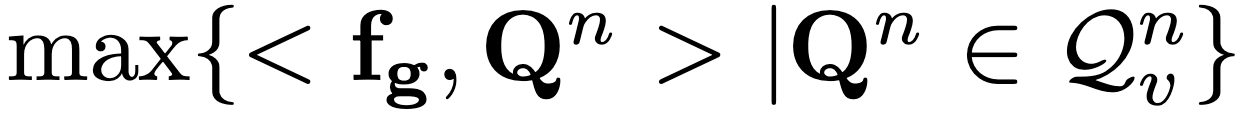 =
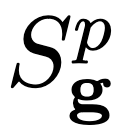 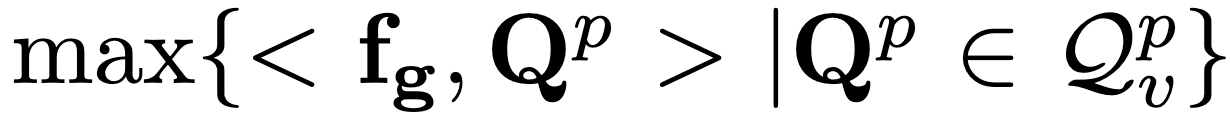 =
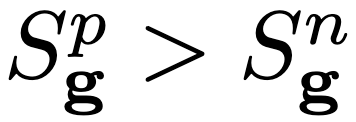 [Speaker Notes: 3D Gaussian belongs to the target Gt]
Inference
Mask And Scribble Prompts
K-means
SAM-based Prompts
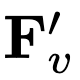 (2D Segmentation)
input prompt  SAM 
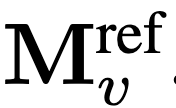 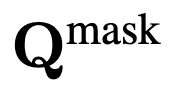 IoU > 90%
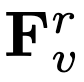 else
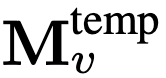 (
)
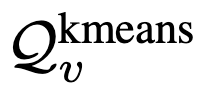 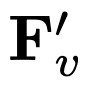 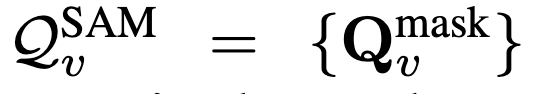 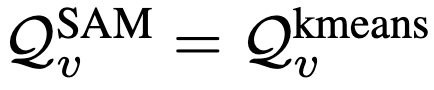 or
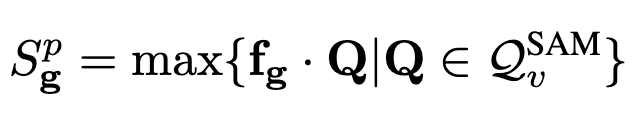 g ∈ Gt
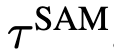 +ve score >
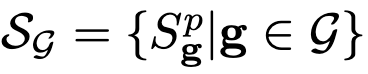 [Speaker Notes: Qmask  masked average pooling 
Segment(2D rendered feature map)
temporary 2D segmentation]
3D Prior Based Post-processing
superfluous noisy Gaussians 
omission of certain Gaussians integral to the target object
 Point & Scribble  remove noisy Gaussians (Statistical Filtering)
Gt  Set of Validated Gaussians  Region Growing Algo
 Mask & SAM  2D mask
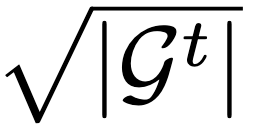 K=
G  Exclude Unwanted Gaussians
Statistical Filtering
KNN
remove Gaussians > (μ + σ) (Gt).  (Gt’ )
Region Growing Based Filtering
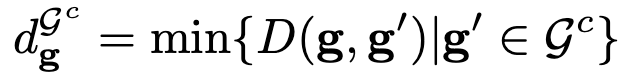 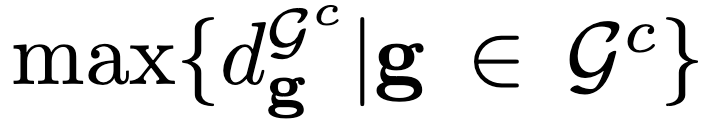 Distance <
Validated Gaussians
Ball Query Based Growing
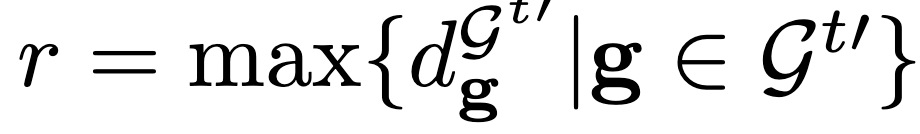 [Speaker Notes: RGBF  Euclidian

we only apply the region growing based filtering when a mask is available 

Ball  not contain all Gaussians belong to the target.]
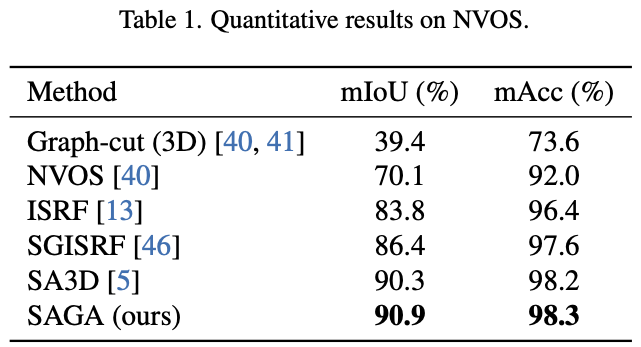 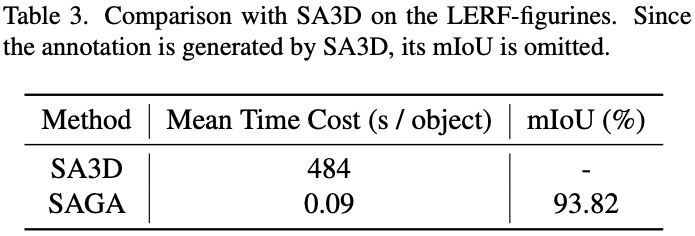 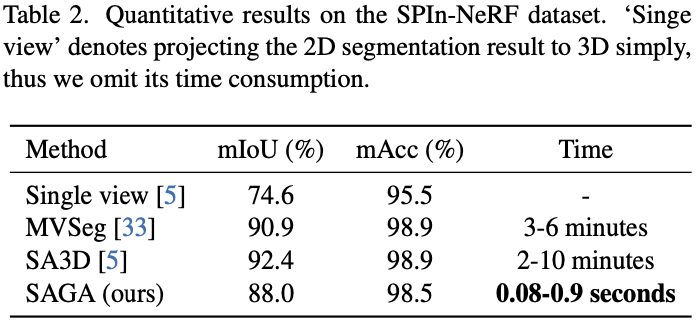 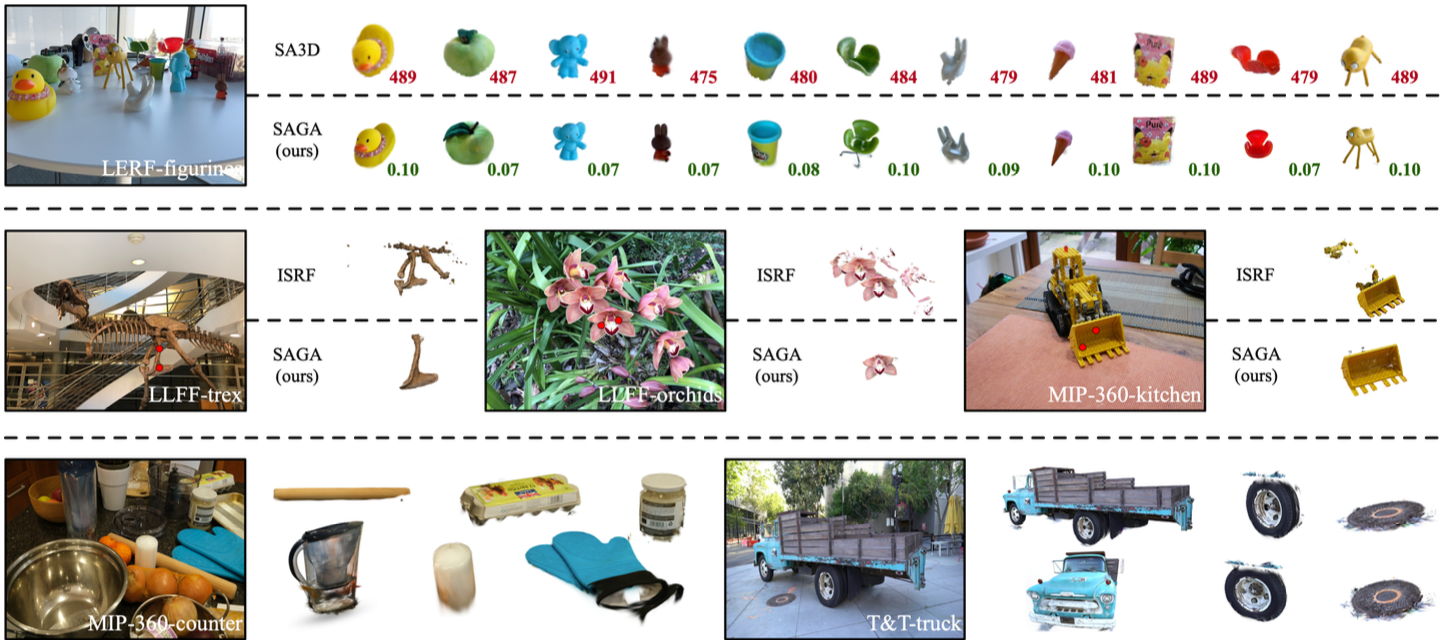 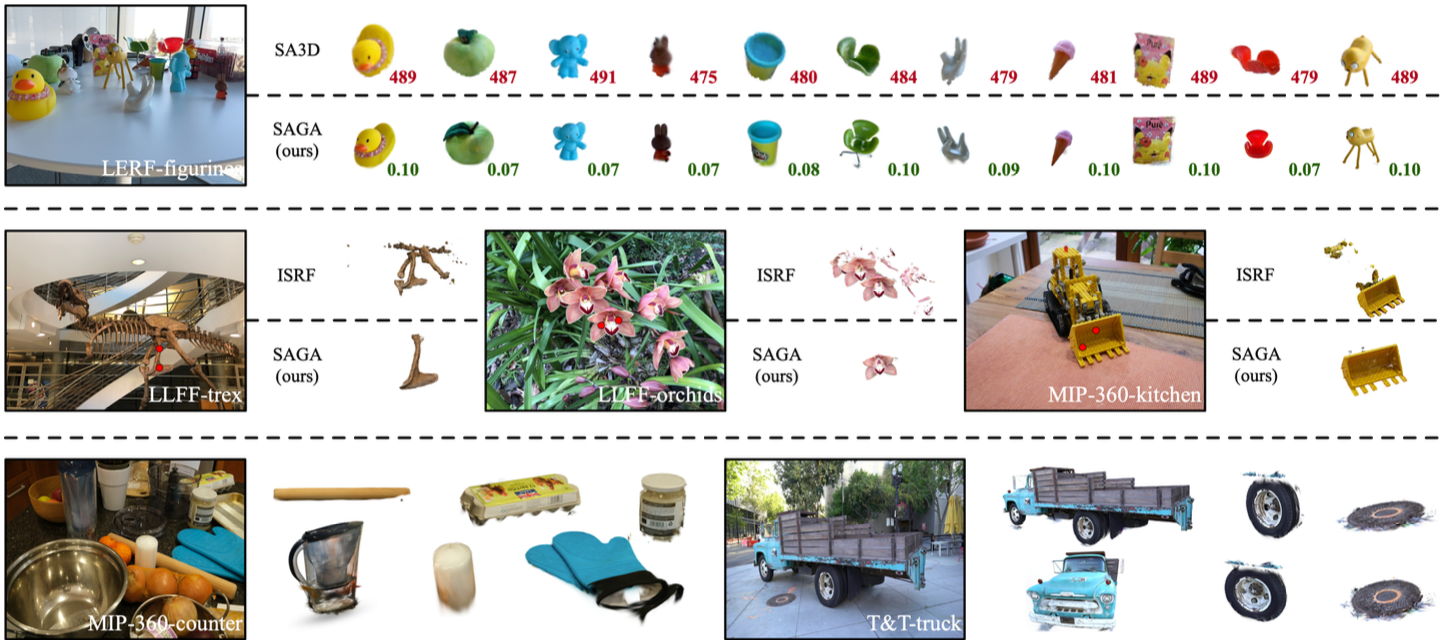 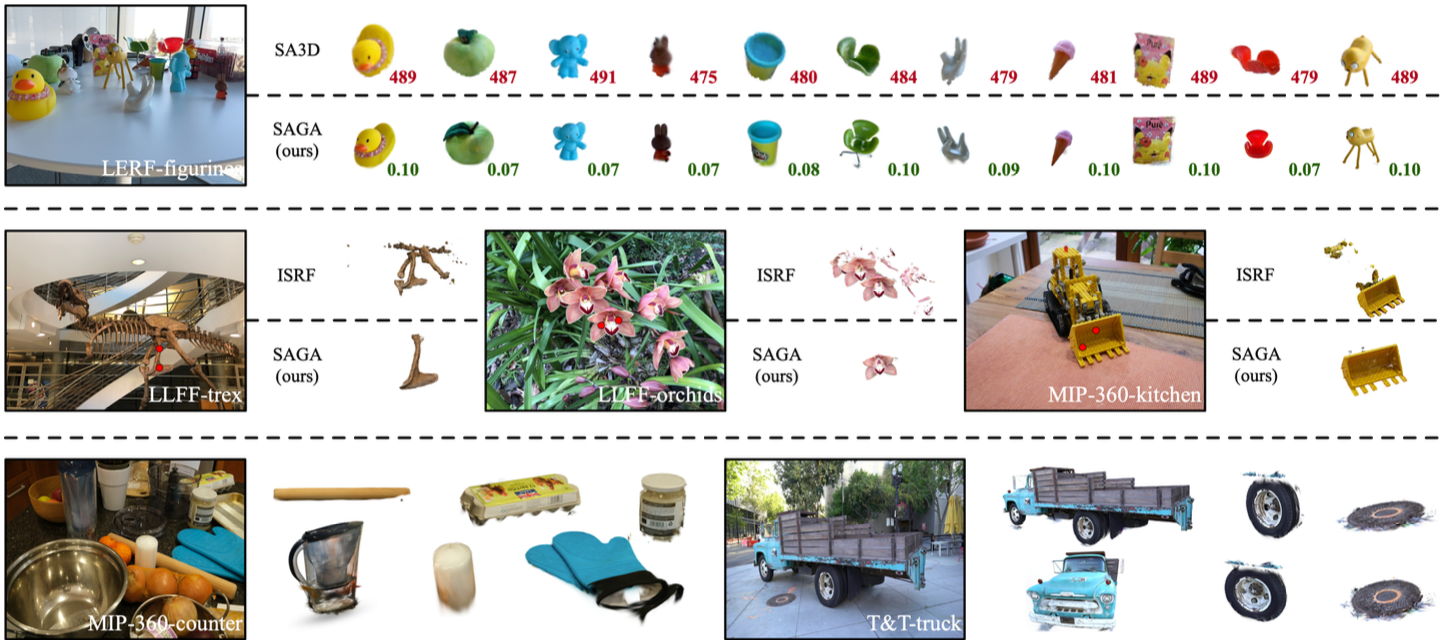 [Speaker Notes: Compared with SA3D, SAGA can achieve similar performance within one thousandth of the time. Compared with ISRF, SAGA can distinguish object with similar semantics and realize part segmentation. Furthermore, thanks to the efficient 3D Gaussian representation, the rendering quality of the segmented object is better than previous SOTA SA3D and ISRF.]
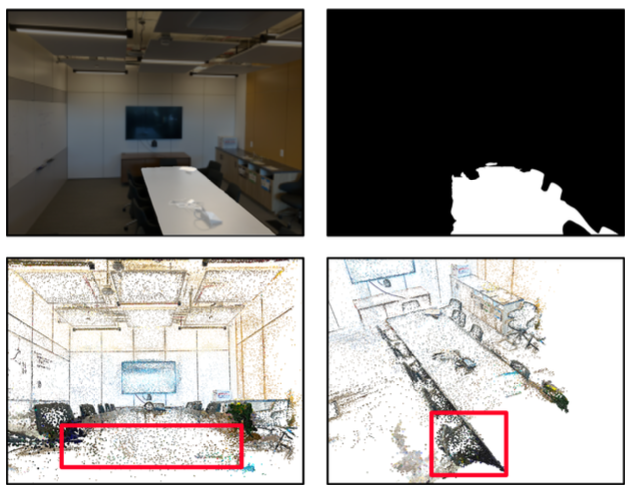 Failure Case
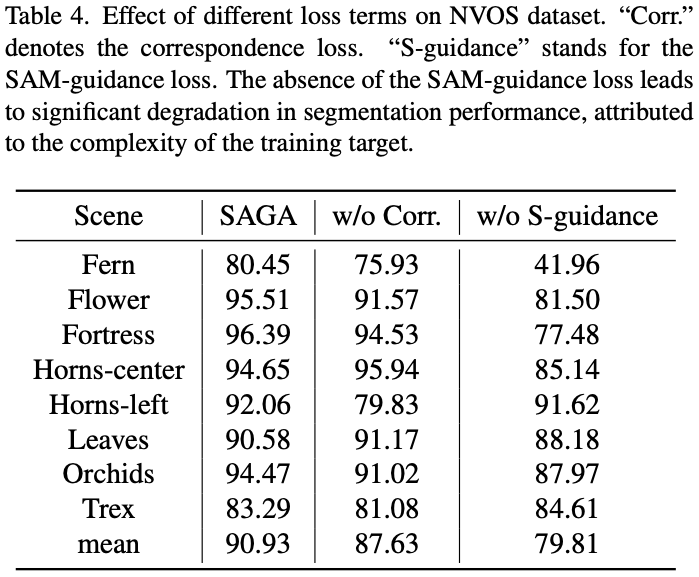 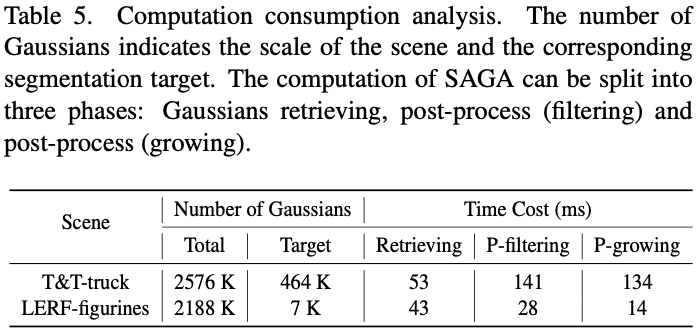 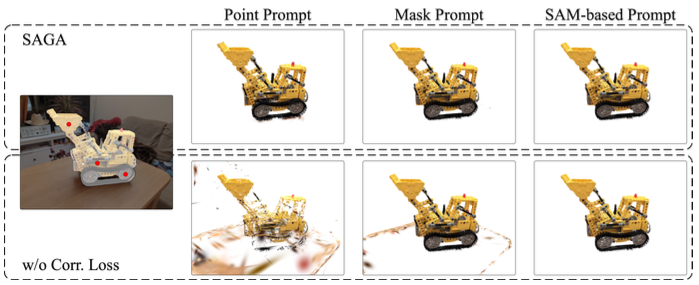 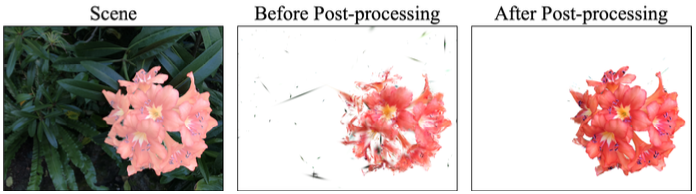 Q&A